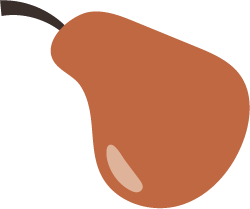 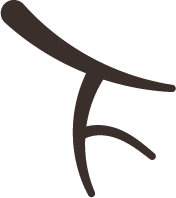 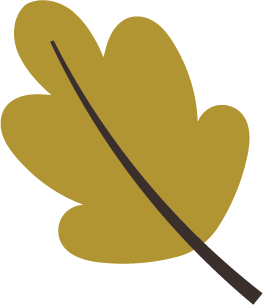 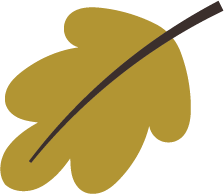 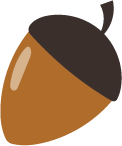 Fall Bucket List
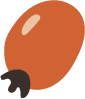 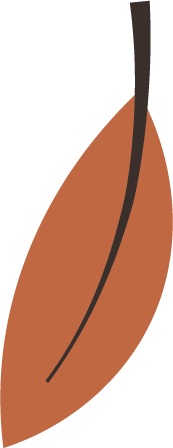 Go on a nature walk
Eat Candy Corn
Watch a football game
Visit a Pumpkin Patch
Carve or paint pumpkins
Have a s’mores campfire
Rake leaves & jump in the pile
Drink Hot Apple Cider
Go Trick-or-Treating
Go on a hayride
Pick apples at the orchard
Decorate with mums
Buy all the fall candies
Make a pumpkin recipe
Navigate a corn maze
List what you’re grateful for
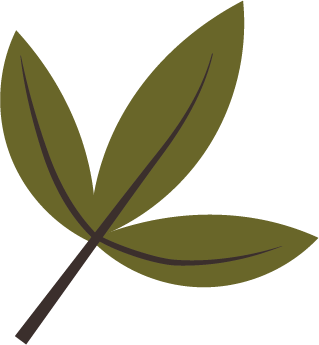 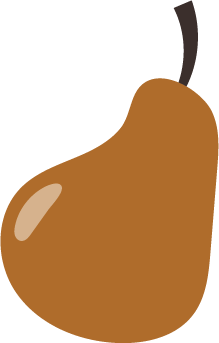 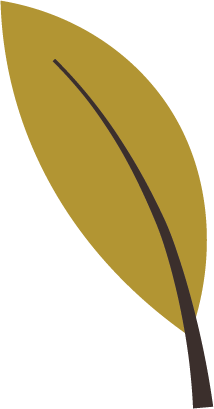 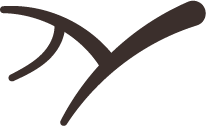 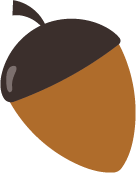 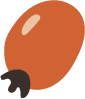 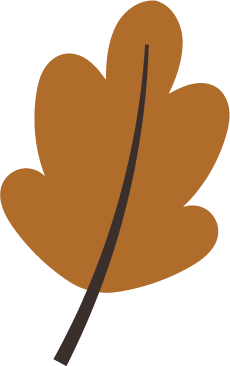 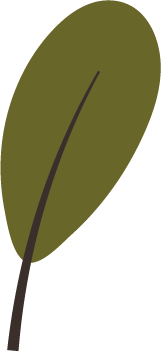 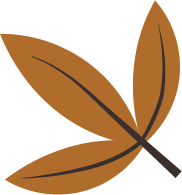 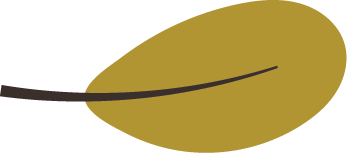